Vigilância Epidemiológica da criança exposta ao HIV  e criança HIV/aids
Webinar TV HIV  18.03.2022
Sonomi Miriam Yano Takita
Gerência de Vigilância EpidemiológicaCentro de Referência e Treinamento DST/Aids - SPPrograma Estadual DST/Aids -CCD-SES-SP 
epidemio@crt.saude.sp.gov.br  
11 5087 9864/9865
Vigilância Epidemiológica da Transmissão Vertical do HIV
Objetivos
Gestação HIV+
Mulher HIV+
Puérpera
HIV+
Parturiente
HIV+
Gestação HIV+
Criança com aids
Criança infectada
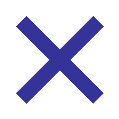 Criança exposta 
à TVHIV
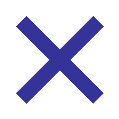 “É uma Vigilância de  oportunidades”



Necessária
 informações consistentes
Monitorar as ações de prevenção da TV do HIV
Analisar e rever processos de intervenção clínica e laboratorial
Permitir que os serviços revejam seus processos de trabalho


Eliminação da TV do HIV como consequência  das ações executadas
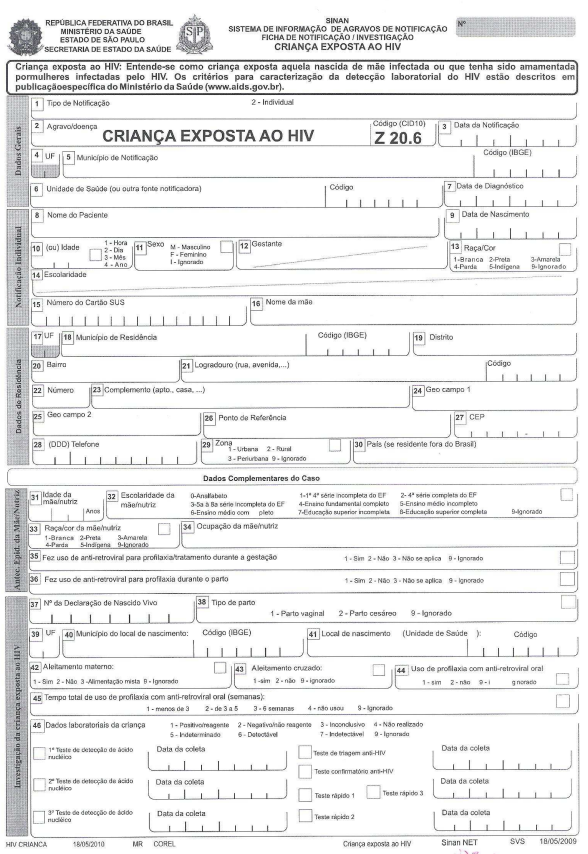 VIGILÂNCIA DA TV DO HIV definição de casos
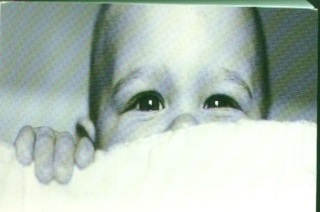 Puérpera
HIV+
Parturiente
HIV+
Mulher HIV+
Gestação HIV+
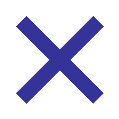 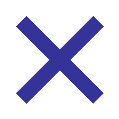 Criança com aids
Criança infectada
Criança exposta 
à TVHIV
Criança Exposta (Z20 6)

“Toda criança exposta ao risco de transmissão vertical do HIV é  aquela nascida de mãe infectada pelo HIV ou com aids; ou amamentada por mulher infectada pelo HIV ou com aids (inclui aleitamento cruzado)”
Guia de Vigilância em Saúde – Brasil, 2019.
Sistemas/Fontes de Informação para Vigilância Epidemiológica do HIV/Aids
Sistema de Informação de Agravos de Notificação (SINAN)

Para encontrar gestante HIV
Sinan criança exposta
Siscel (CD4 e CV) em gestante e criança

Para criança exposta
Siscel (CD4 e CV) em criança exposta e em gestante 
SICLOM – fornecimento de ARV para gestante e criança menor de 01 ano
Listas de fornecimento de fórmula láctea 
Sinan de Criança infectada pelo HIV ou com aids
Criança exposta a TV do HIV (Z20 6)diagnóstico de infecção
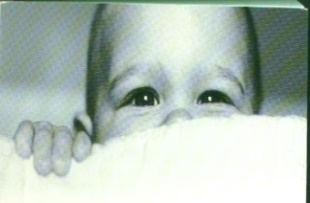 Puérpera
HIV+
Parturiente
HIV+
Mulher HIV+
Gestação HIV+
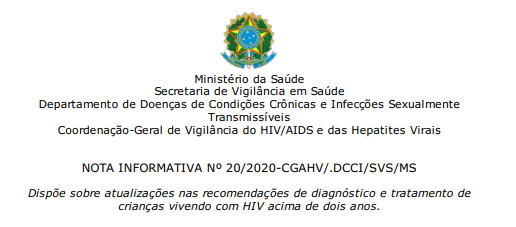 Diagnóstico de infecção do HIV na criança exposta
infectada
Crianças ≤ 18 meses de idade
Duas cargas virais - RNA viral – detectáveis 
		(acima de 5.000 cópias/mL) em momentos diferentes
Detecção do DNA pro viral do HIV positivo
Crianças > 18 meses de idade
 sorologia positiva para o HIV, ou teste rápido para o HIV reagente, ou 
	carga viral detectável
não infectada
2 cargas virais indetectáveis  e confirmar após 12 meses sorologia negativa para HIV para encerramento do caso
Criança com aids
Criança infectada
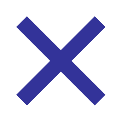 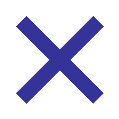 Criança exposta 
à TVHIV
Nota Inform. nº20 de 10/11/2020 – Recomendações de diagnóstico e tratamento de crianças vivendo com HIV acima de dois anos.

e Nota Inform. nº06 de 21/09/2021
Guia de Vigilância em Saúde – Brasil, 2019.
Criança exposta a TV do HIV (Z20 6)
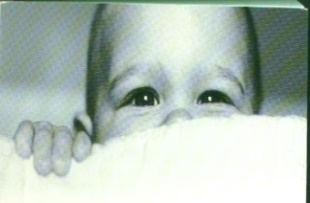 Parturiente
HIV+
Puérpera
HIV+
Mulher HIV+
Gestação HIV+
Data de diagnóstico
Criança com aids
Criança infectada
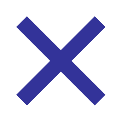 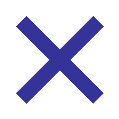 Criança exposta 
à TVHIV
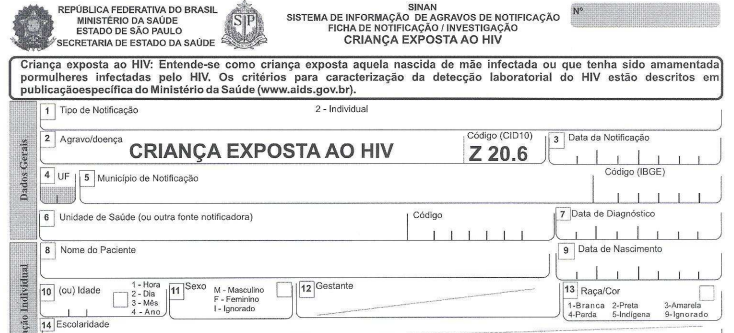 Guia de Vigilância em Saúde – Brasil, 2019.
Criança exposta a TV do HIV (Z20.6)dados de aleitamento, ARV, laboratoriais
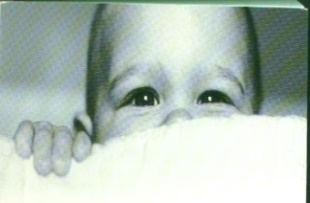 Puérpera
HIV+
Parturiente
HIV+
Mulher HIV+
Gestação HIV+
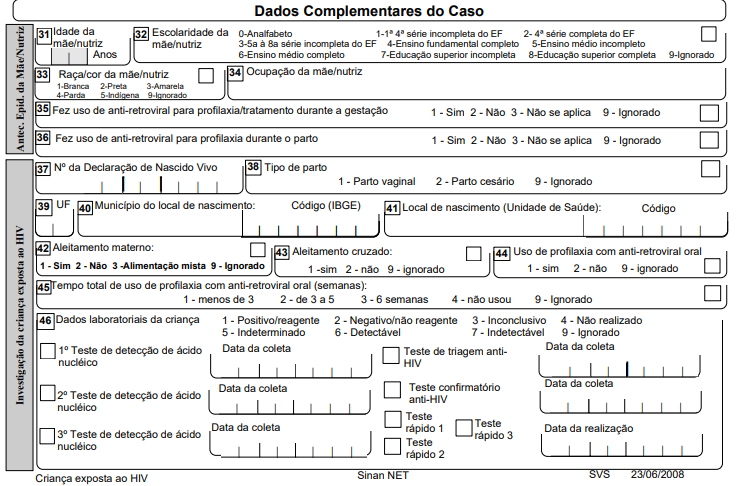 Criança com aids
Criança infectada
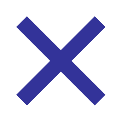 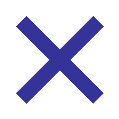 Criança exposta 
à TVHIV
Aleitamento materno
cruzado
Profilaxia ARV oral
Tempo de uso de ARV
Guia de Vigilância em Saúde – Brasil, 2019.
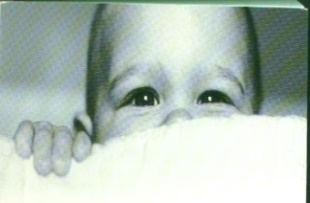 Criança exposta a TV do HIV (Z20.6)dados laboratoriais da criançaencerramento
Puérpera
HIV+
Parturiente
HIV+
Mulher HIV+
Gestação HIV+
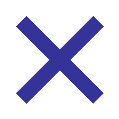 Criança com aids
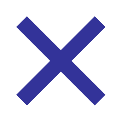 Criança infectada
Criança exposta 
à TVHIV
Dados laboratoriais da criança
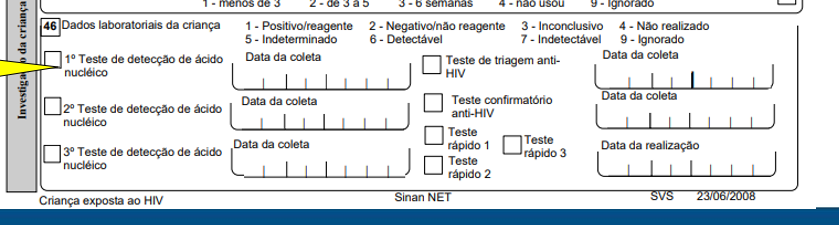 Encerramento do caso
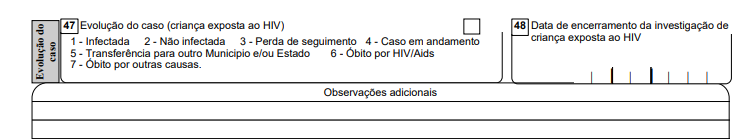 Guia de Vigilância em Saúde – Brasil, 2019.
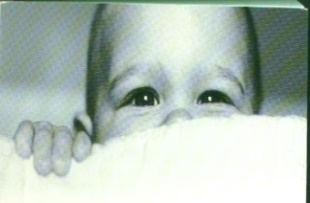 Criança exposta a TV do HIV (Z20.6)dados complementares para o ESP
Puérpera
HIV+
Parturiente
HIV+
Mulher HIV+
Gestação HIV+
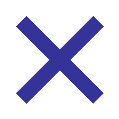 Criança com aids
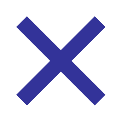 Criança infectada
Criança exposta 
à TVHIV
Evidência laboratorial do HIV da mãe
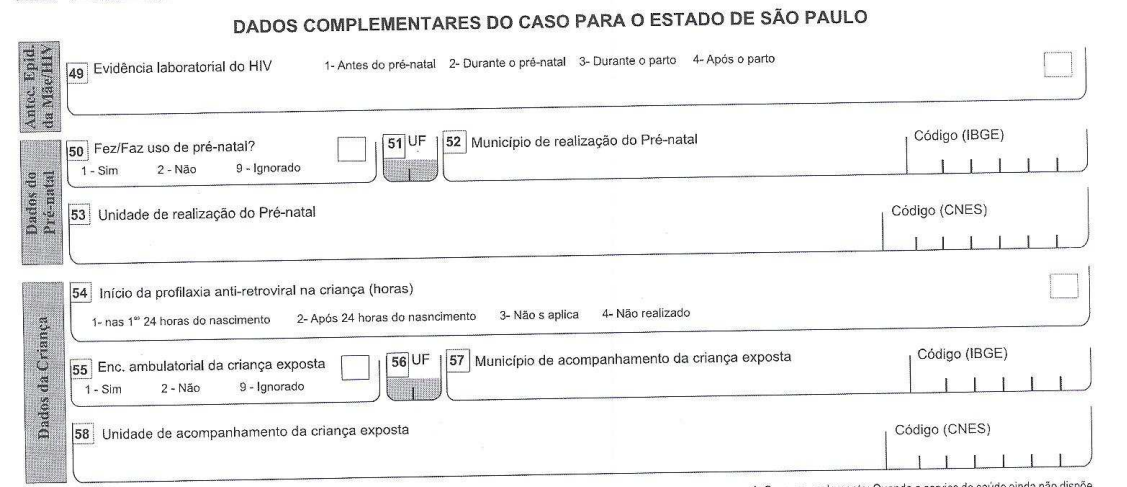 Dados de PN
Início do  ARV na criança
Local de acomp. da criança
Guia de Vigilância em Saúde – Brasil, 2019.
Criança exposta a TV do HIV (Z20 6)após o encerramento
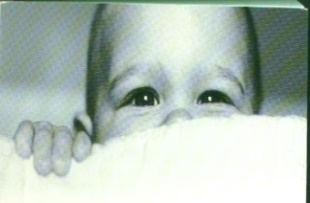 Puérpera
HIV+
Parturiente
HIV+
Mulher HIV+
Gestação HIV+
infectada
Preencher o encerramento da ficha de criança exposta 
Enviar cópia da ficha de criança exposta para VE-CRT-Programa Estadual DST/Aids-SP VE solicita encaminhamento da investigação e notificação para digitação no nível central VE PE IST AIDS, para melhor monitorar este agravo.
Notificar criança com HIV ou com aids 
Preencher e enviar Protocolo de Investigação de TV HIV

não infectada
Preencher o encerramento da ficha de criança exposta 
Enviar cópia da ficha de criança exposta para VE-CRT-Programa Estadual DST/Aids-SP
Criança com aids
Criança infectada
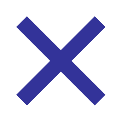 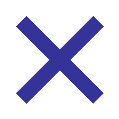 Criança exposta 
à TVHIV
Guia de Vigilância em Saúde – Brasil, 2019.
Protocolo de Investigação de caso de TV do HIV e Aids em crianças (PITVHA)
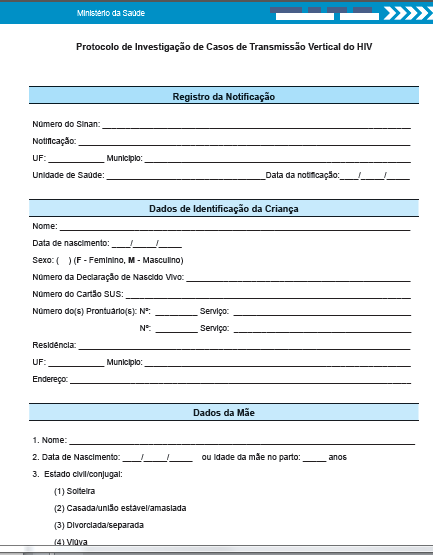 Protocolo
Todos os casos de HIV/Aids em menores de 5 anos de idade por transmissão vertical

Vulnerabilidade programática, individual e social

Discutir caso no Comitê de Mortalidade materno infantil do município ou DRS;

Enviar cópia do Protocolo para a VE-CRT-PEDST/Aids-SP.
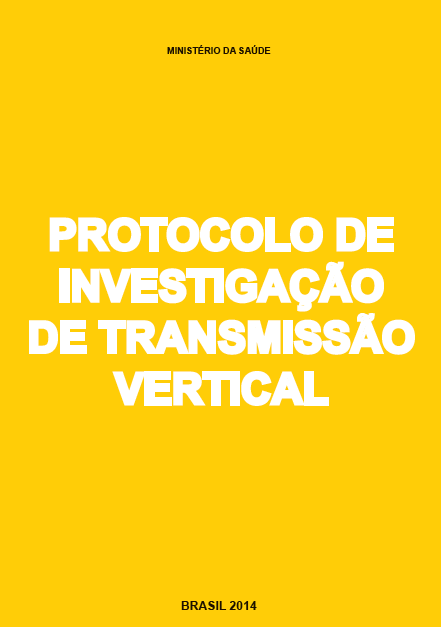 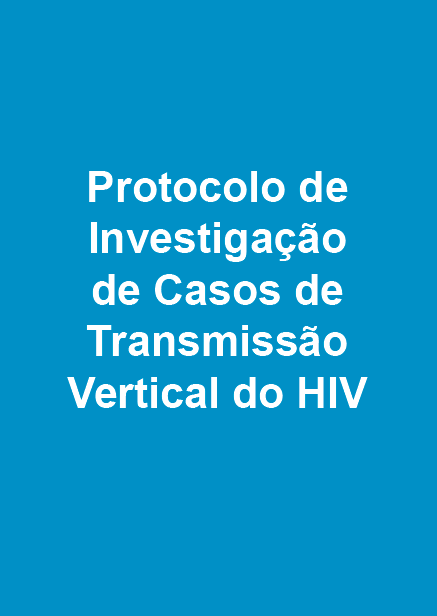 Aids em menores de 13 anos de idade  (CID: B24) Definição de caso
Puérpera
HIV+
Parturiente
HIV+
Gestação HIV+
Mulher HIV+
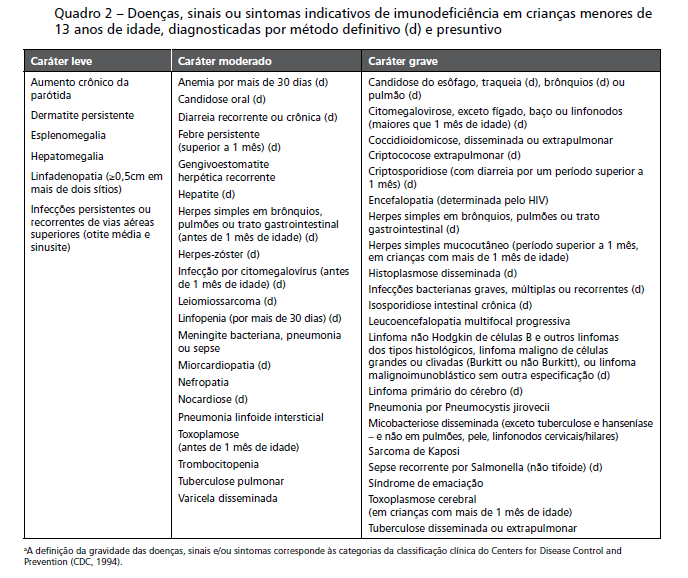 Criança com aids
Criança infectada
Criança infectada
“Toda criança com menos de 13 anos de idade que apresentar evidência laboratorial de infecção pelo HIV
Criança com aids
“Toda criança com menos de 13 anos de idade que apresentar evidência laboratorial de infecção pelo HIV e alguma evidência de imunodeficiência”  
Evidência de imunodeficiência¹ 
Diagnóstico de pelo menos duas doenças indicativas de aids de caráter leve 
E ou diagnóstico de pelo menos uma doença indicativa de imunodeficiência de caráter moderado ou grave  (critério CDC adaptado - 2013)
Evidência laboratorial²
Contagem de linfócitos T CD4+ menor do que o esperado para a idade atual da criança. 
			ou 
Declaração de óbito (DO) (critério excepcional óbito³)
Criança exposta 
à TVHIV
³ CRITÉRIO EXCEPCIONAL ÓBITO 
Menção à aids/sida (ou termos equivalentes) 
em algum campo da DO ou 
Menção de infecção pelo HIV (ou termos equivalentes) e de      doença(s) associada(s) à infecção pelo HIV
em algum campo da DO
+ 
Investigação epidemiológica inconclusiva* e excluídas outras causas de óbito.
Guia de Vigilância em Saúde – Brasil, 2019.
Ficha de Investigação e Notificação
HIV e Aids em crianças
 (menor de 13 anos)
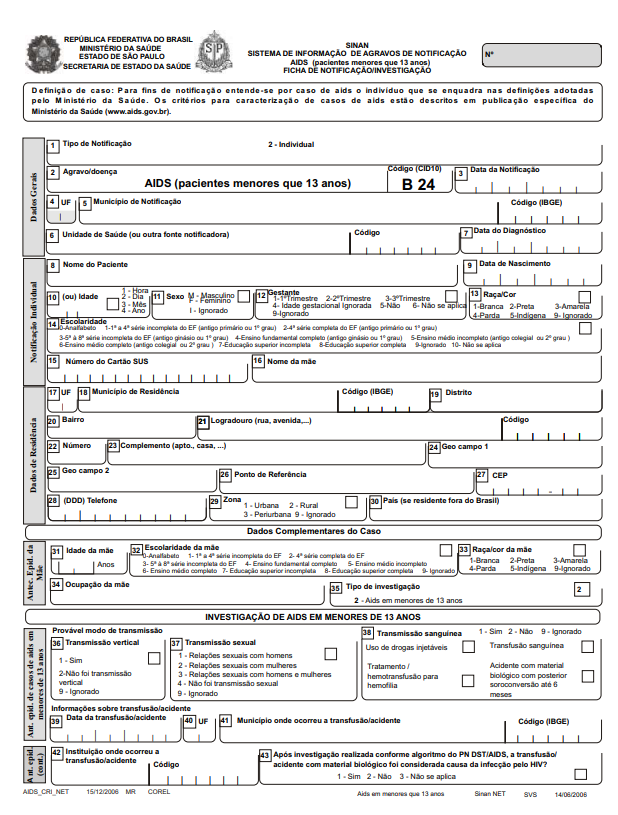 Parturiente
HIV+
Puérpera
HIV+
Mulher HIV+
Gestação HIV+
Criança com aids
Criança infectada
Criança
Criança exposta 
à TVHIV
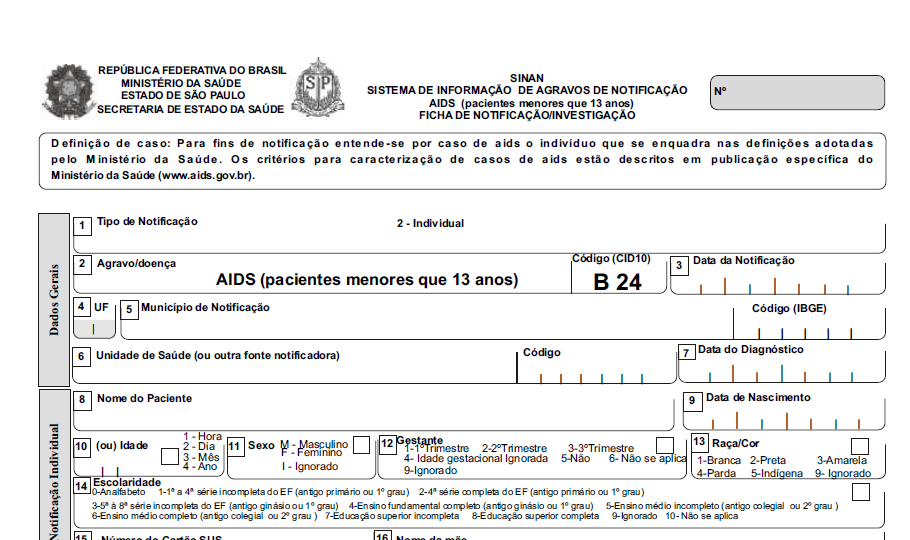 HIV ou Aids
Total de casos Gestação HIV, Criança Exposta notificadas no Sinan e fichas de investigação e notificação enviadas do binômio para a VE do município e  
Estado de São Paulo, 2007 a 2021*.
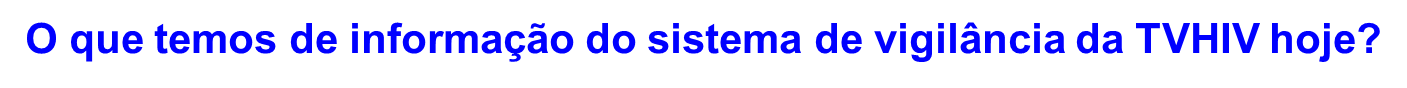 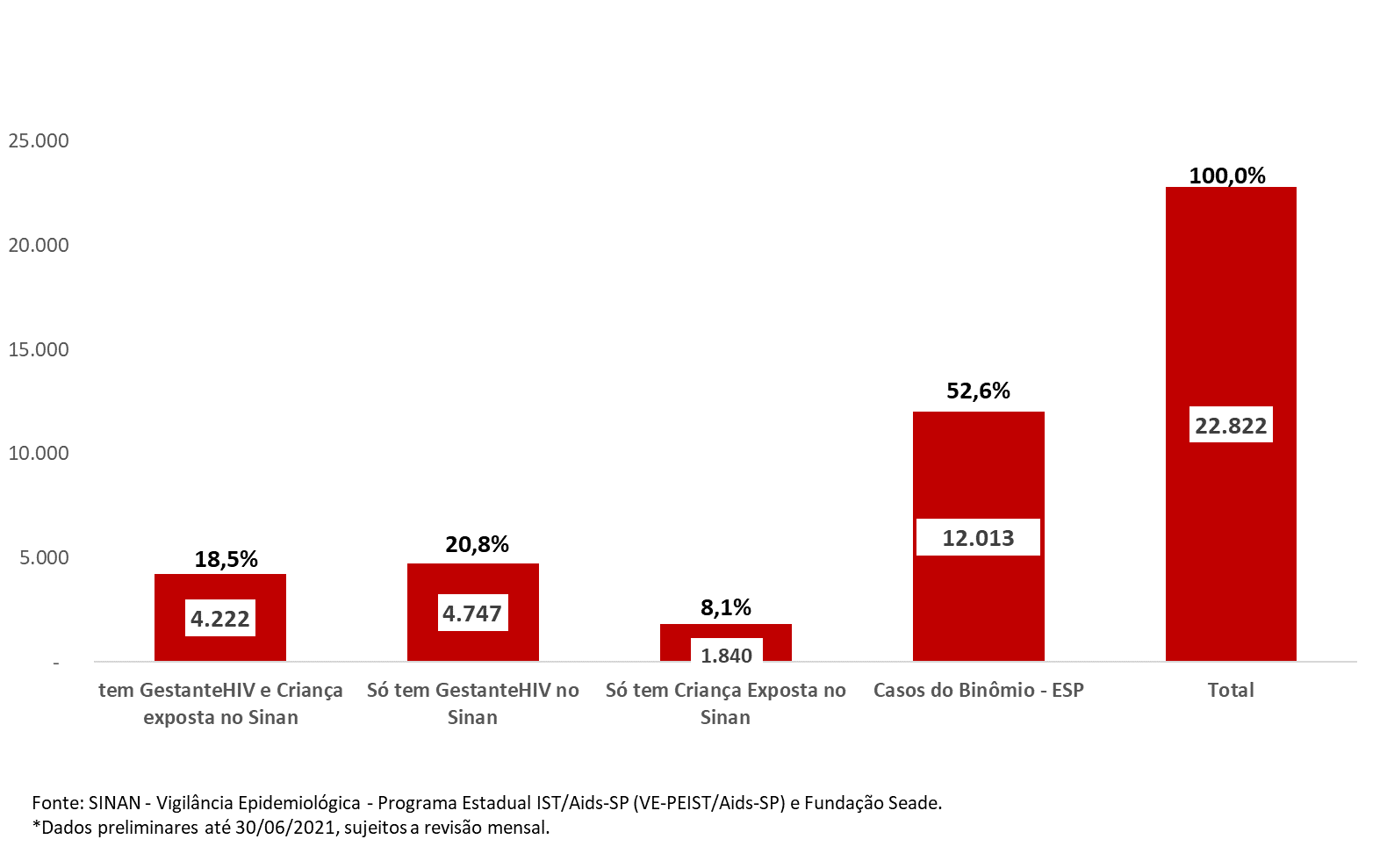 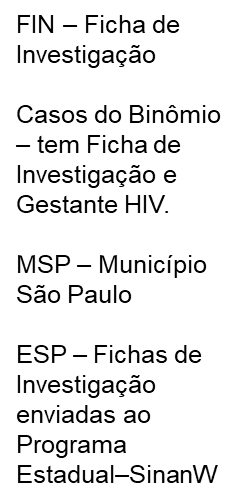 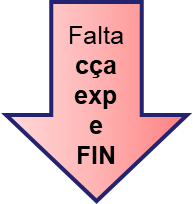 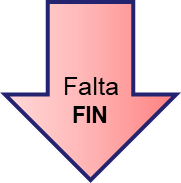 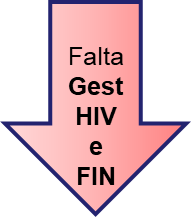 Total de casos notificados de Gestação HIV, segundo data de parto, 
Estado de São Paulo, 2019. 
Dados de parto para encerramento do caso de  gestante
“ Dentre as gestantes notificadas no Sinan em 2019, 350 estão sem o encerramento pois a data do parto está sem preenchimento. 
Após pesquisa no Siscel e Siclom foram localizados 225 datas de parto ou seja 64,3%.”

Onde estão as 125 gestantes?
Onde pariram?
Não tomaram ARV?
E as crianças delas? Foi aborto? Natimorto?


Conduta:
Pedir para GVE atualizarem os dados de parto no Sinan.
Procurar no Sinasc
Onde mais?
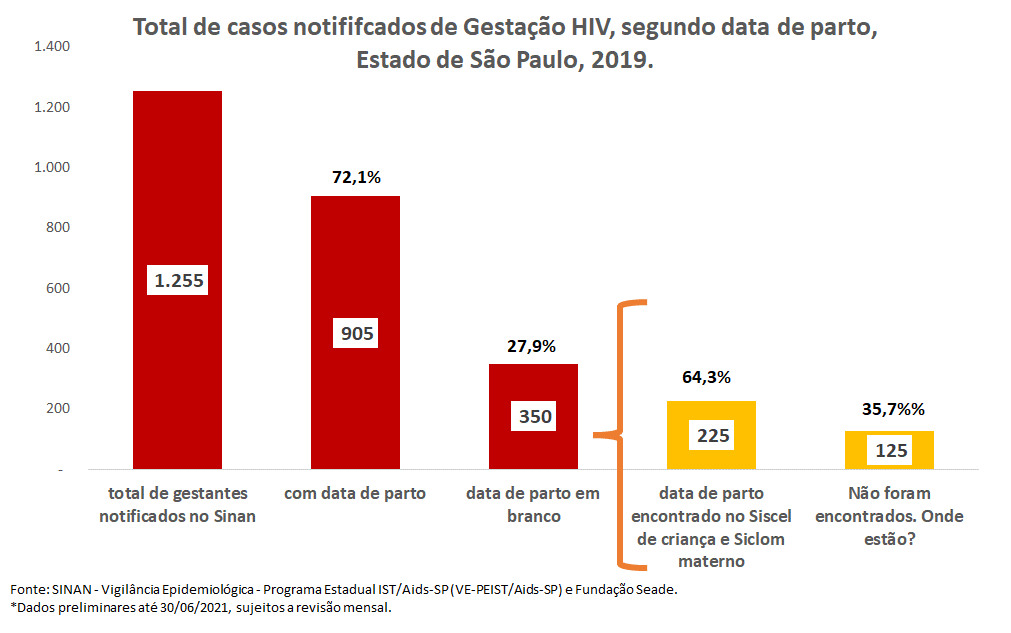 [Speaker Notes: an]
Atividades de VE
Gestante HIV e Criança Exposta a TV do HIV
Para melhora da qualidade da informação
Lista de Gestantes HIV com dados faltantes (Of.12/2022 - 18/jan/2022)
Lista de criança exposta com falta de encerramento 

Para redução da subnotificação 
Envio de listas de casos de crianças que realizaram contagem de CD4 e Carga Viral (Of. 199/2021 - 19/05/2021)
Lista de Gestantes HIV que realizaram contagem de CD4 e carga viral (Of. 242/2021 - 18/08/21)


Necessidade de correção no cadastro do SISCEL (As vigilâncias comunicam laboratório executor)  
Data de nascimento errado no SISCEL, confusão com data de diagnóstico ou data solicitação exame
Nome da mãe do lugar de nome da criança
VIGILÂNCIA DA TV DO HIV 
Medidas para redução da subnotificação
Carga Viral acima de 5.000 cópias da criança
Ofício Circ.VECRT- 199/2021- 19/05/2021

Assunto
Lista de casos de criança com carga viral acima de 5.000 cópias/mm³ subnotificados no Sinan

 ”40 casos de crianças infectadas pelo HIV nascidas de 2015 a fev/2021 subnotificados no Sinan”

Objetivo
Para serviço, município  e GVE procederem a investigação, notificação no Sinan e Protocolo de Investigação.
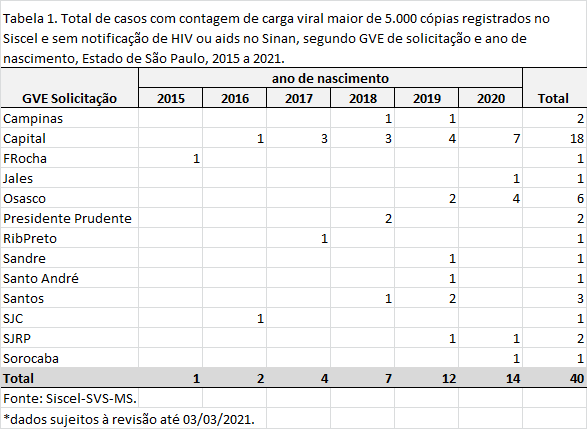 VIGILÂNCIA DA TV DO HIV 
Frente à Carga Viral realizada em criança
Criança Exposta à TVHIV

Investigar e notificar;
Encerrar e enviar cópia da ficha de investigação e notificação do caso de criança exposta para a VE-CRT-PEDST/Aids-SP;

Se infectada
Notificar caso de criança infectada ou com aids
Protocolo de investigação de TV do HIV/Aids (PITVHA);
Discutir caso no Comitê de Mortalidade materno infantil do município ou DRS;
Verificar existência de irmãos e investigar situação sorológica para o HIV.
Mãe - Gestante HIV
Investigar e notificar;
Confirmar se a mãe da criança está notificada no Sinan como caso HIV ou aids, senão proceder a notificação;
Verificar existência de irmãos/filhos e investigar situação sorológica para o HIV.
VIGILÂNCIA DA TV DO HIV para redução da subnotificação
Frente à Carga Viral realizada em criança e gestante
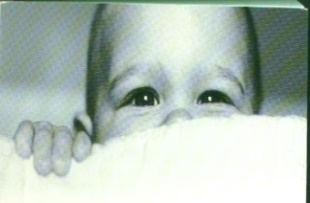 Ofício Circ.VECRT Nº242/2021- 18/08/21

Assunto
Casos de crianças nascidas a partir de 2019 e de gestantes que realizaram contagem de carga viral em 2021

  ”1.256 resultados de carga viral de gestantes, destes 411 com CV detectável 
e
1.813 resultados  de CV de criança, 
destes 30 com CV>=5.000cópias”

Objetivo
Para serviços, municípios  e GVE verificarem se já tem notificação no Sinan.
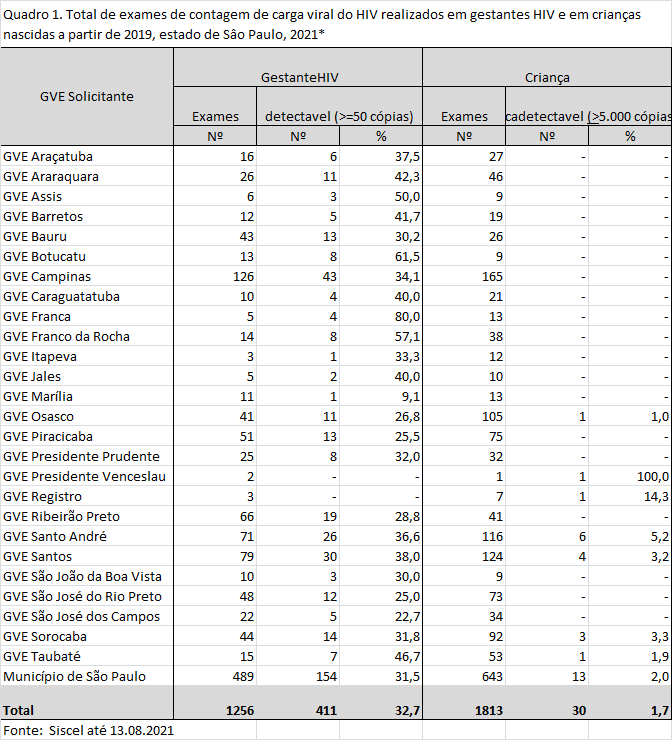 Sites e documentos técnicos de vigilância epidemiológica DST/Aids- importante
www.crt.saude.sp.gov.br
Guia de Bolso – 
Definições de caso de Agravos 
de Notificação em DST/HIV/Aids-2012




http://saude.sp.gov.br/resources/crt/publicacoes/publicacoes-download/guiadebolsodefinicoesdecasosdeagravosdenotificacaoemdsthivaids.pdf?attach=true
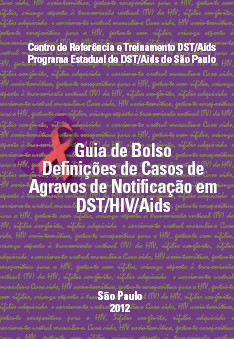 www.saude.gov.br
Secretaria de Vigilancia em Saúde
 (SVS) GUIA DE VIGILANCIA EM SAUDE
Ano 2019- págs. 245
https://bvsms.saude.gov.br/bvs/publicacoes/
guia_vigilancia_saude_3ed.pdf
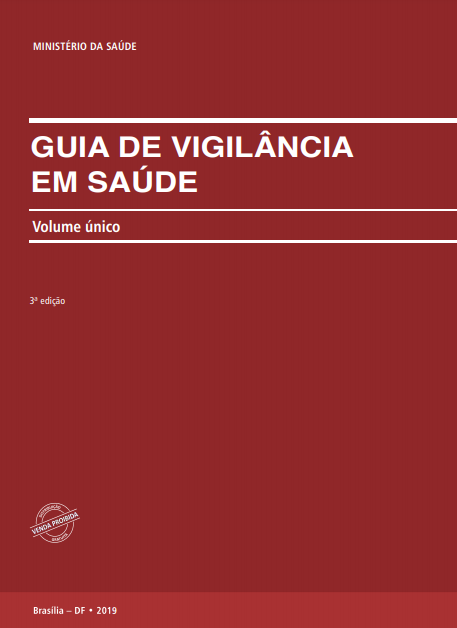 www.aids.gov.br
Departamento Nacional IST/Aids/HV 
Cenário municipal, Diagnóstico tardio,
Protocolos (PCDT), etc.

www.cve.saude.sp.gov.br
www.saude.sp.gov.br
Tabulação (Sispacto, matriz de indicadores)
www.datasus.gov.br
Tabulação (Sinan, SIH, SIM, Sinasc, IBGE)
www.seade.gov.br
Indicadores sócio-demográficos
Fonte: Base Integrada Paulista de Aids (BIPAIDS) - Cooperação Técnica Programa Estadual DST/Aids-SP e Fundação Seade, DDSTA-HV
- SVS-MS   (*) Dados preliminares até 30/06/20, sujeitos a revisão mensal
Obrigada!

Gerência de Vigilância EpidemiológicaCentro de Referência e Treinamento DST/Aids - SPPrograma Estadual DST/Aids -CCD-SES-SP
 epidemio@crt.saude.sp.gov.br
sonomi@crt.saude.sp.gov.br

11 5087 9864/9865